Problemas y preguntas de la Bioantropología
Taller II: Materialidad y Bioantropología
- Dr. Rodrigo Retamal-
Bioantropología
Sinónimos:
Antropología Física, Antropología Biológica
Biología Humana
Es la disciplina científica que estudia la variabilidad humana en su contexto biológico y sociocultural.
Aporta al entendimiento en aspectos como la biología, evolución y variabilidad presente y pasada de nuestra especie.
https://www.mnhn.fr/en/collections/collection-groups/biological-anthropology
Bioantropología
Sinónimos:
Antropología Física, Antropología Biológica
Biología Humana
El cuerpo humano y sus partes como elementos biológicos y sociales son formados por la cultura, la historicidad y contexto en el que se producen. 
El cuerpo y los cuerpos humanos vivos y no vivos son un reflejo de la vida de un individuo y/o de una población y cuentan la historia de los estilos y modos de vida de un grupo de individuos.
Relación entre materiales arqueológicos y registro bioantropológico en la comprensión de fenómenos sociales/culturales.
https://www.mnhn.fr/en/collections/collection-groups/biological-anthropology
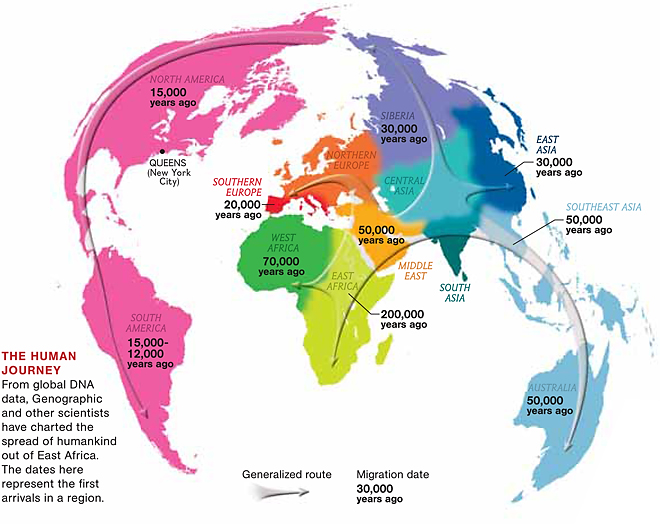 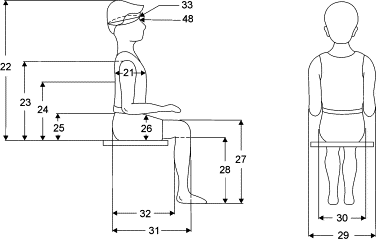 Bioantropología
Antropología industrial
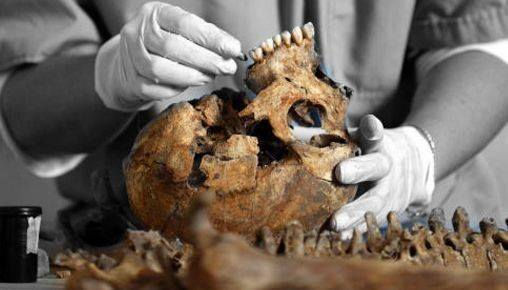 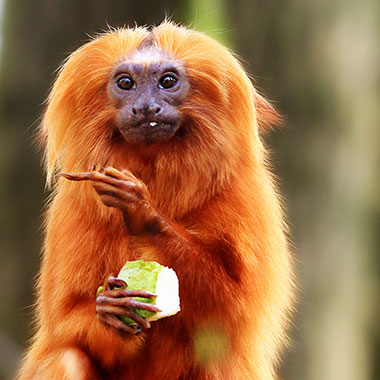 Antropología Forense
Primatología
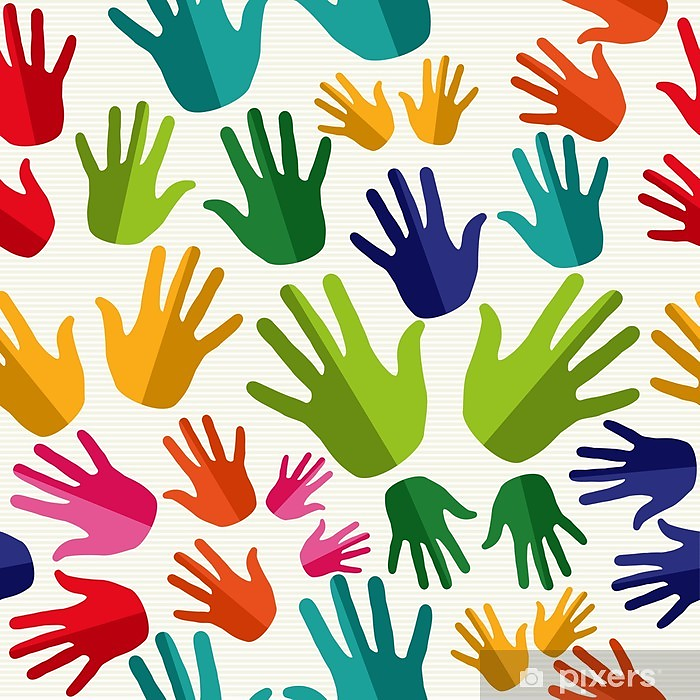 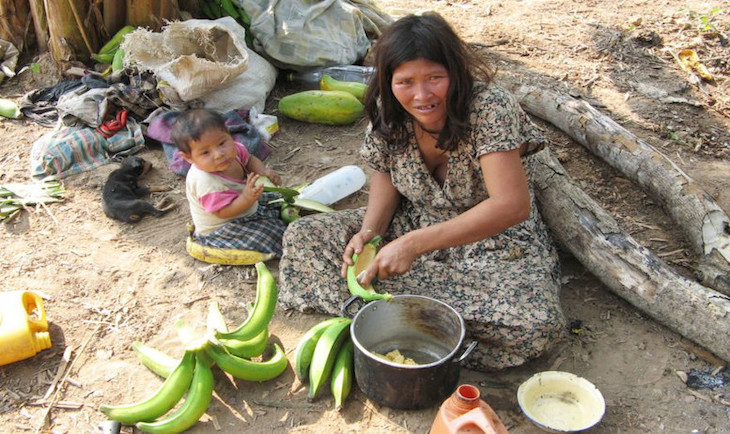 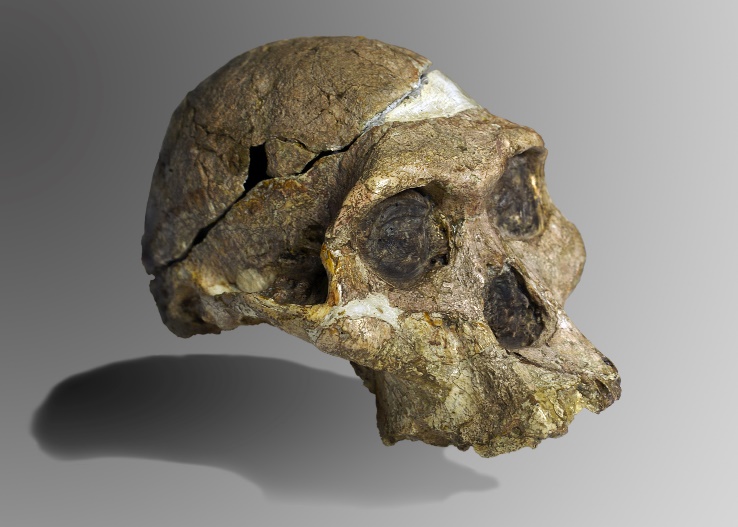 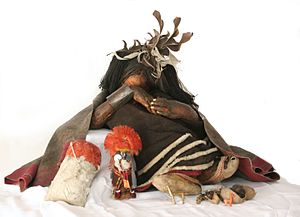 Antropología genética/molecular
Paleoantropología
Ecología Humana
Bioarqueología/
Paleopatología
Paleoantropología
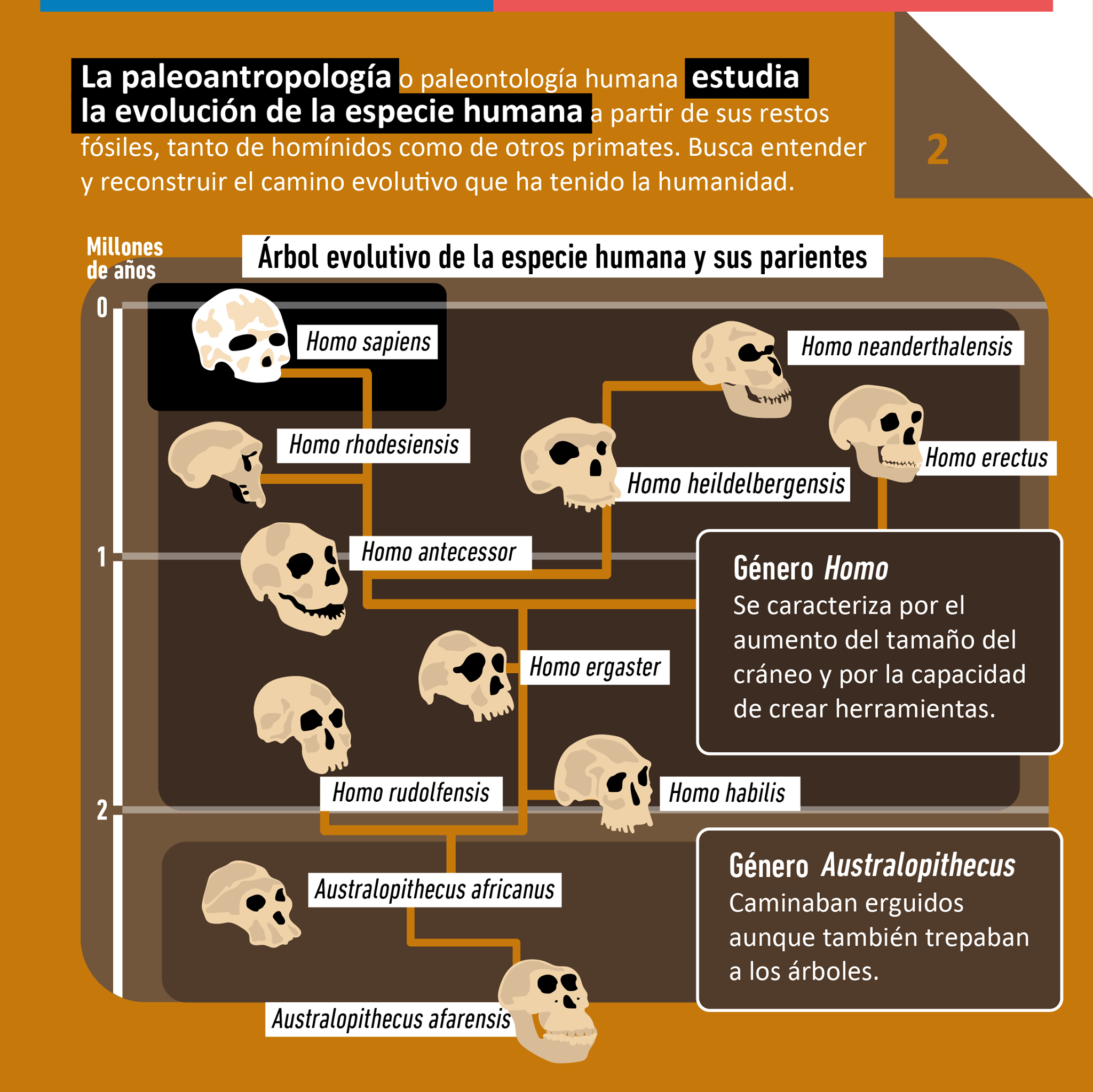 Museo Nacional de Historia Natural de Chile
Primatología
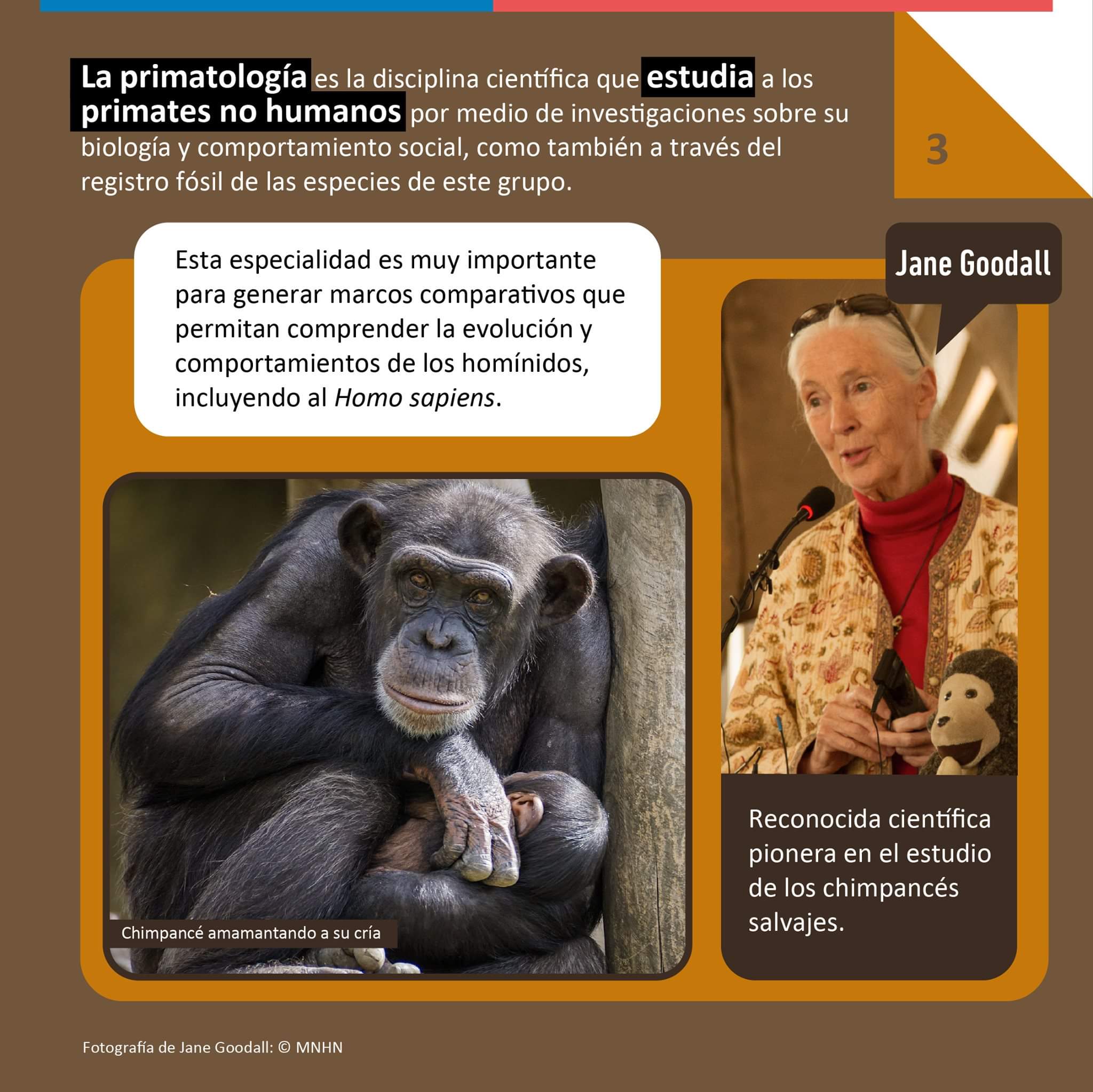 Museo Nacional de Historia Natural de Chile
Bioarqueología
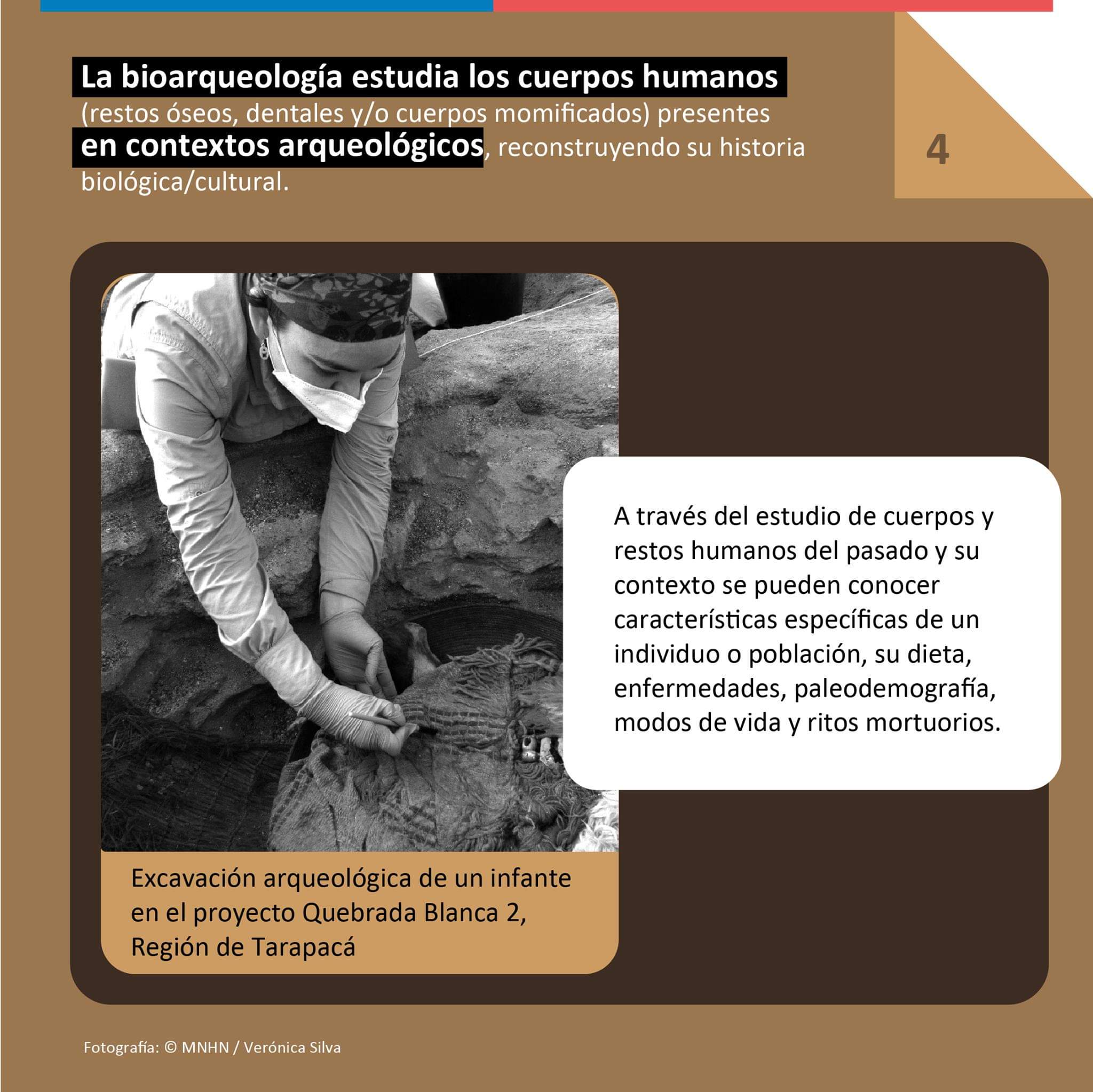 Museo Nacional de Historia Natural de Chile
Paleopatología
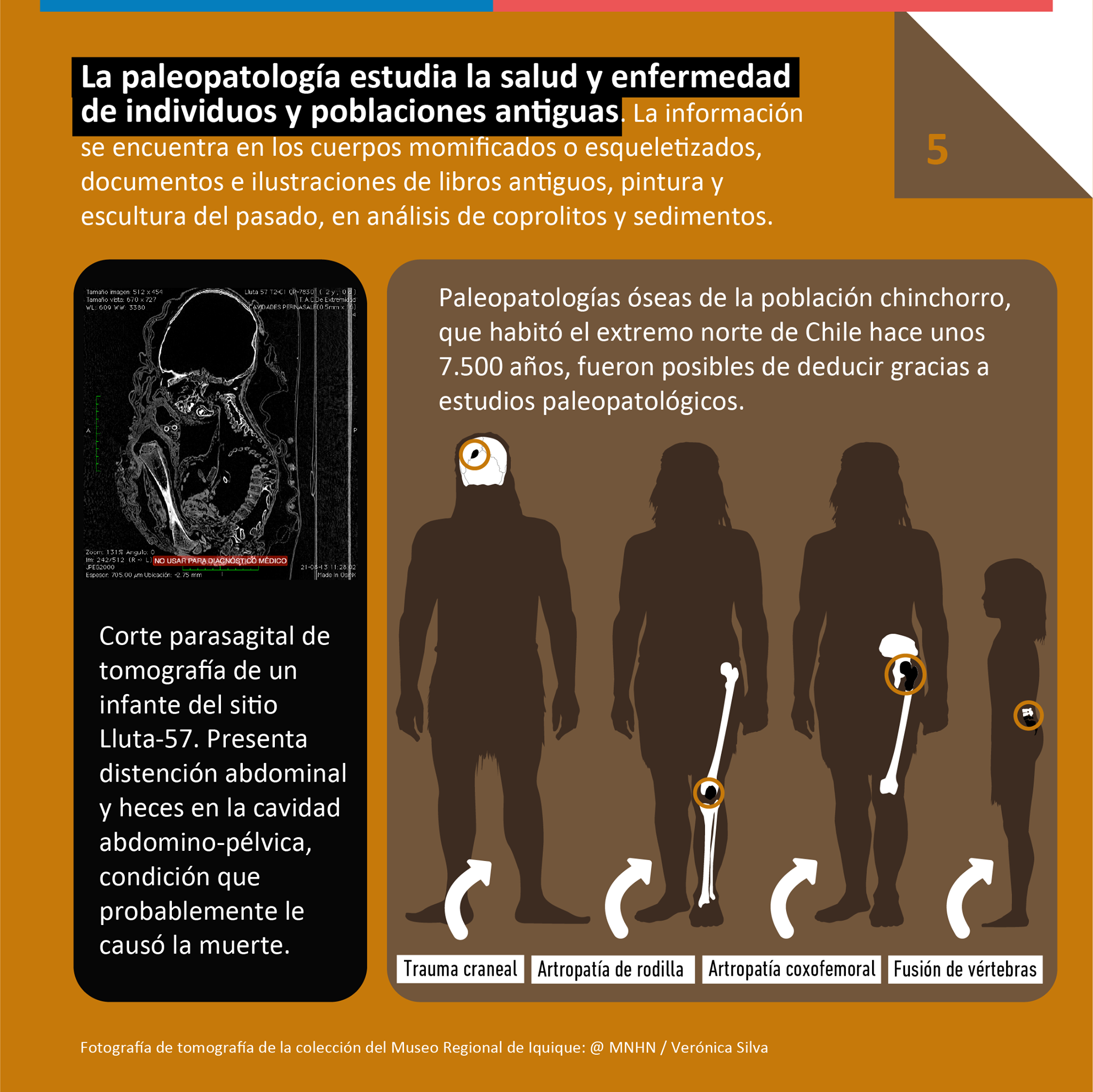 Museo Nacional de Historia Natural de Chile
Antropología genética o molecular
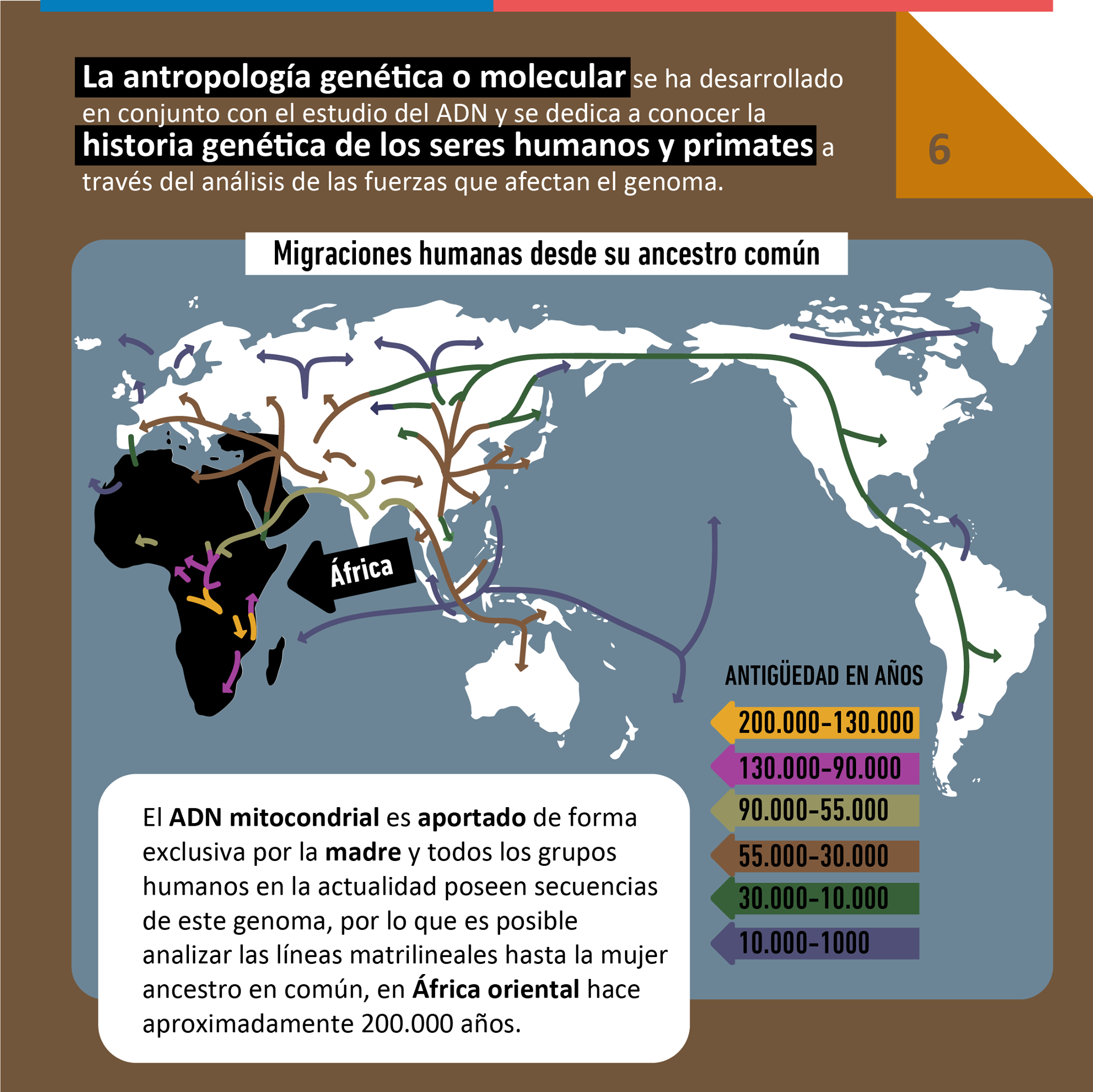 Museo Nacional de Historia Natural de Chile
Antropología Forense
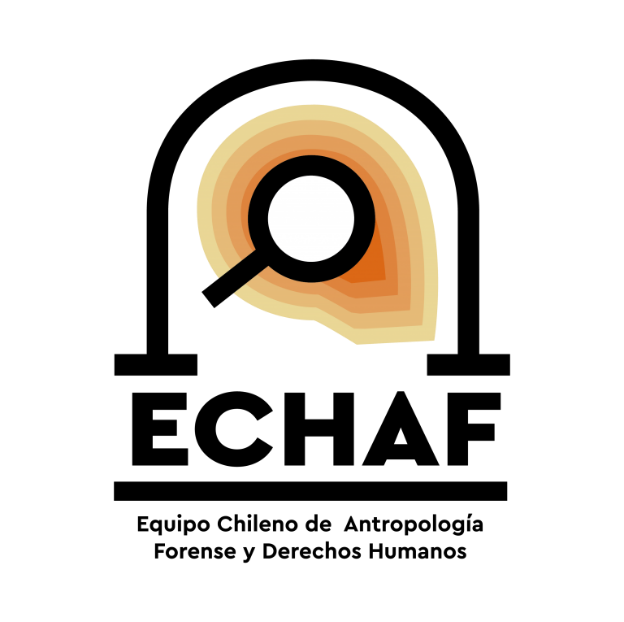 Equipo Chileno de Antropología Forense y Derechos humanos
www.echaf.cl
Modelos de formación universitaria en la Antropología
Arqueólogos
Antropólogos físicos
Modelo europeo
Arqueología (Pre-historia): Cs Sociales, Humanidades
Antropología Social: Cs Sociales, Humanidades
Antropología Cultural/Etnología: Humanidades
Antropología Física: Biología/Medicina
Paleontología Humana: Paleontología/geología
Primatología: Biología/Psicología/Cs. Veterinarias
Modelo anglosajón (en Chile)
Cs Sociales; Dpts Antropología

    Antropología Social	Lingüística	Arqueología	Antropología Física/Biológica
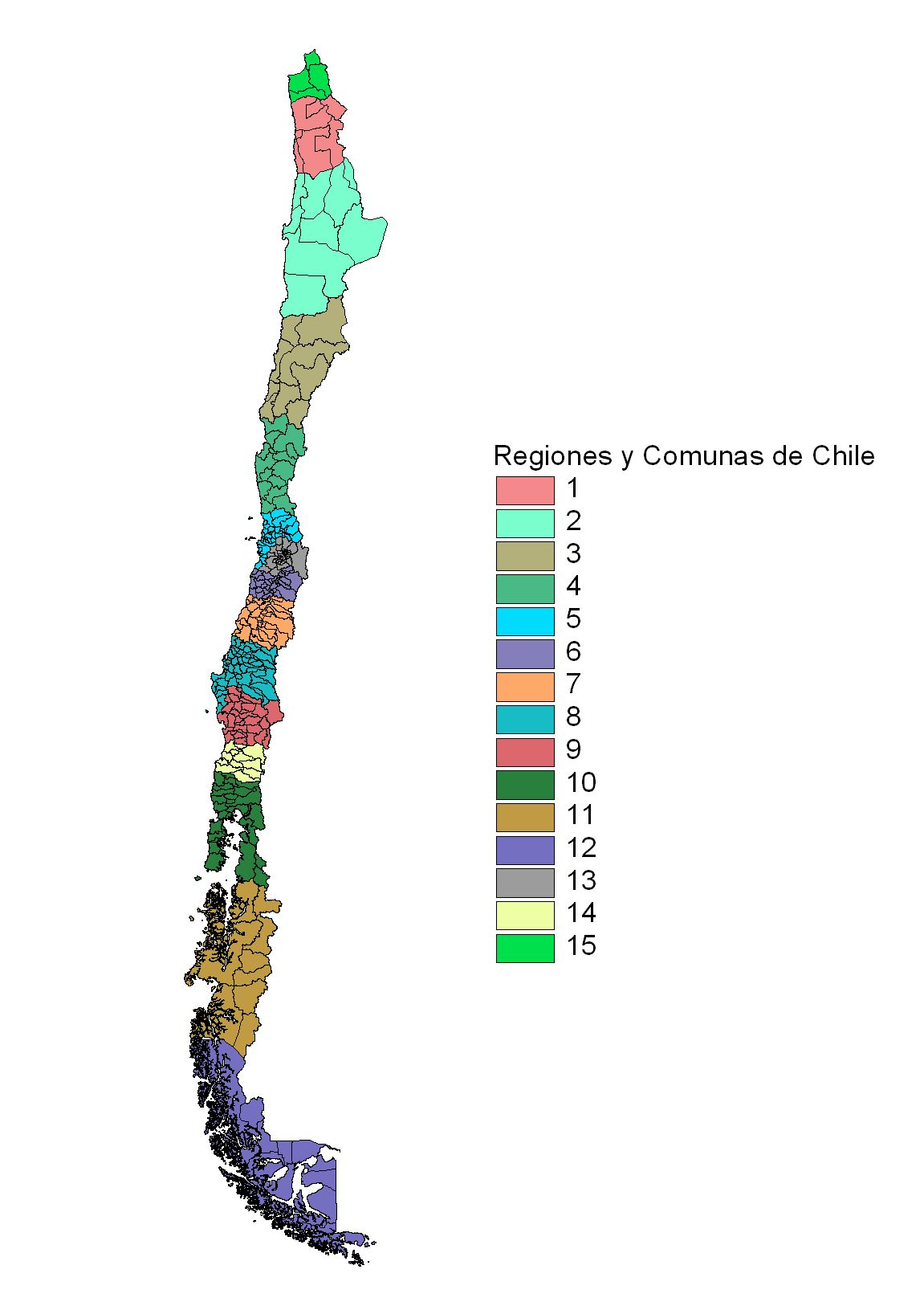 U. de Tarapacá: Inst. de Alta Investigación; Museo San Miguel de Azapa. (Carrera Profesional; Investigación)
La Bioantropología en Chile
U. Católica del Norte; Inst. Gustavo Le Paige (Carrera Profesional, Investigación)
Pontificia U. Católica de Valparaíso (Investigación)
Museo de Historia Natural de Valparaíso
U. de Chile (Carrera Profesional; Investigación)
Pontificia U. Católica de Chile (Carrera Profesional; investigación)
Museo Nacional de Historia Natural (Investigación)
U. de Concepción (Carrera Profesional)
No hay en Chile programas de postgrado en la disciplina.
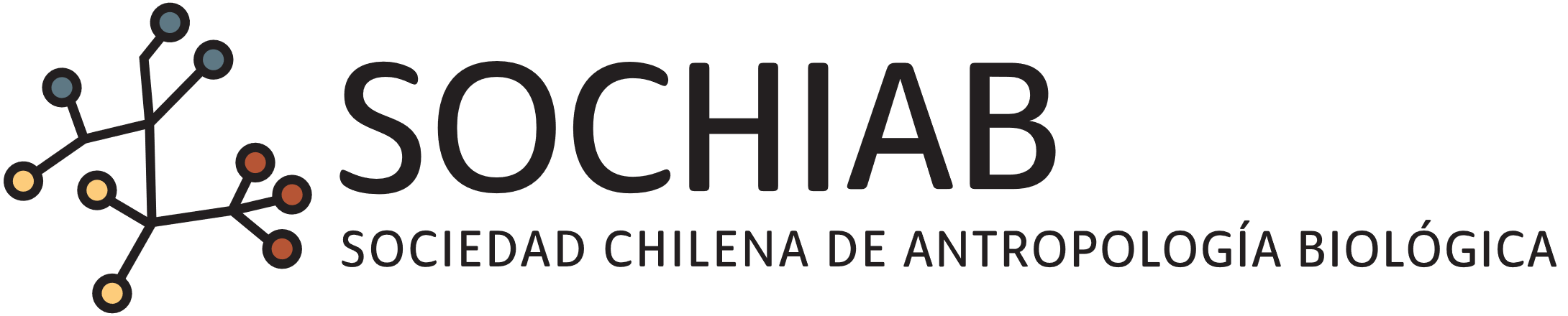 U. de Magallanes - CEQUA Centro de Estudios del Cuaternario (Investigación)
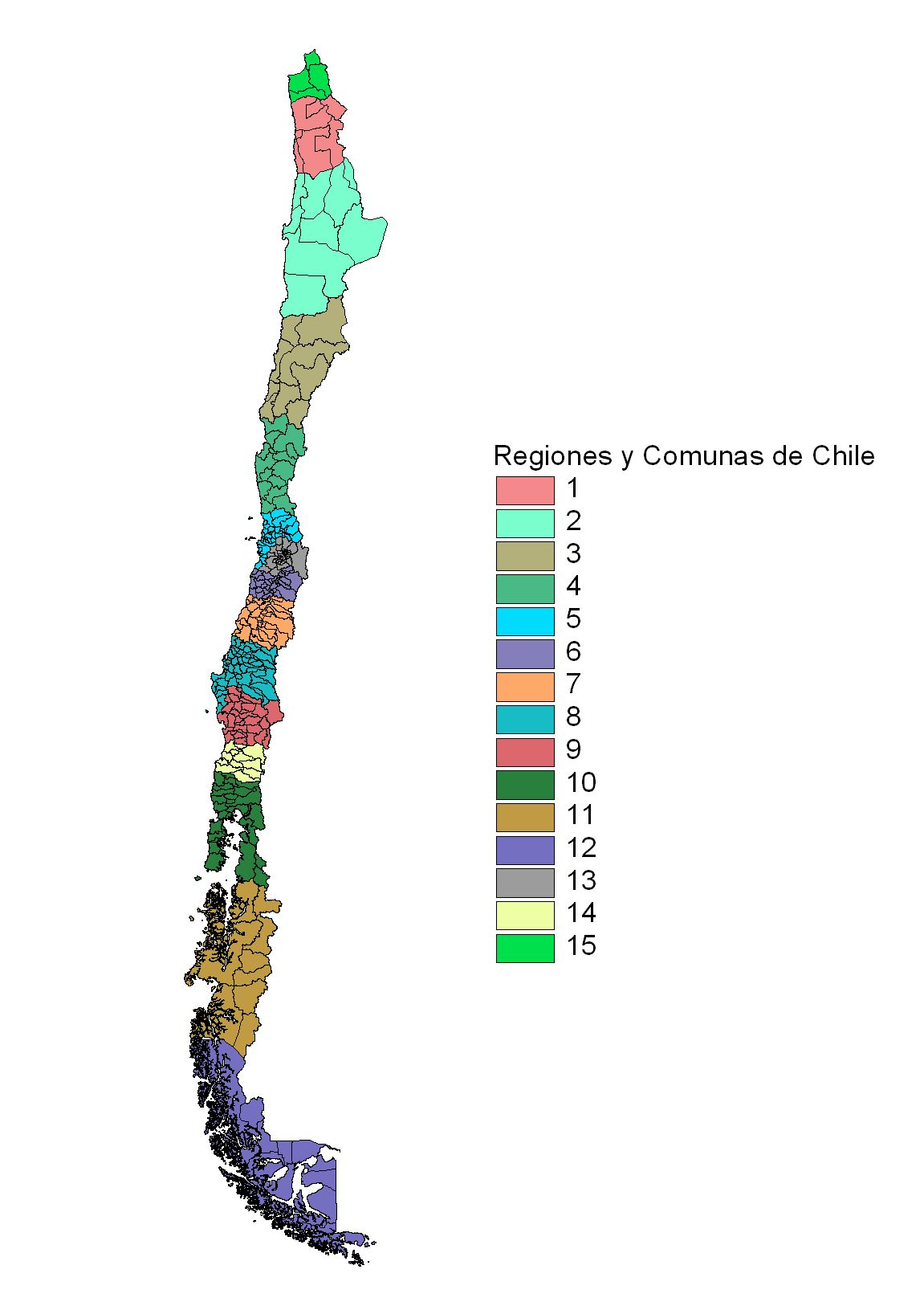 La Bioantropología en Chile
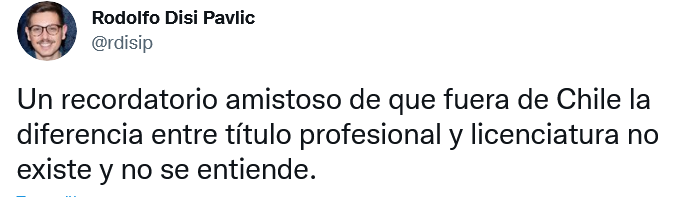 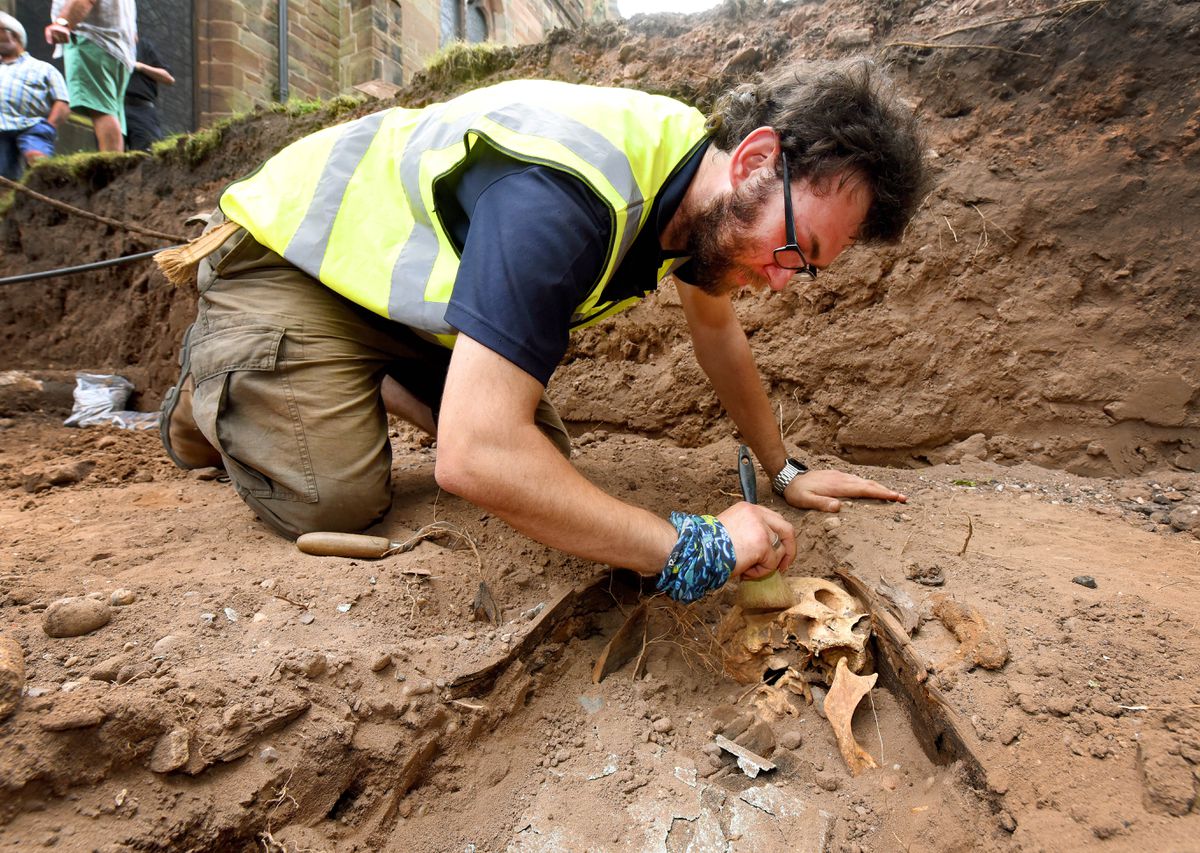 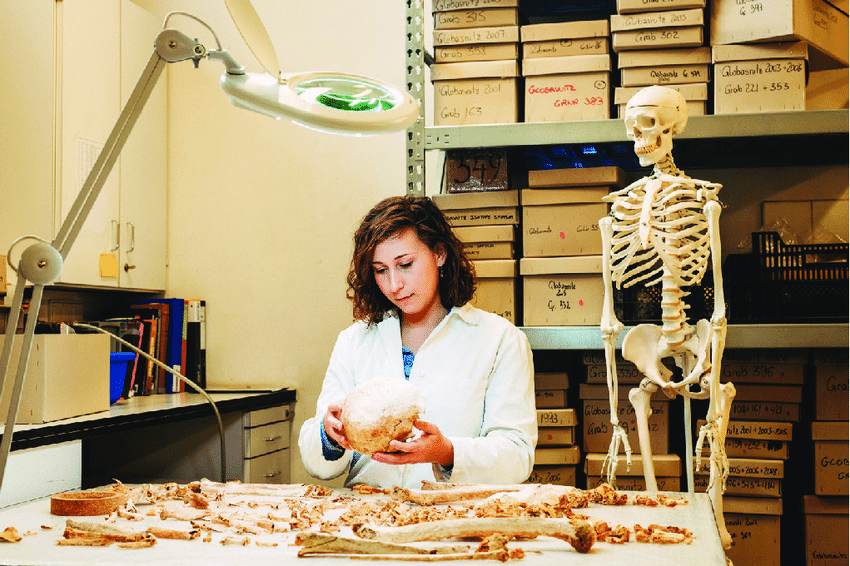 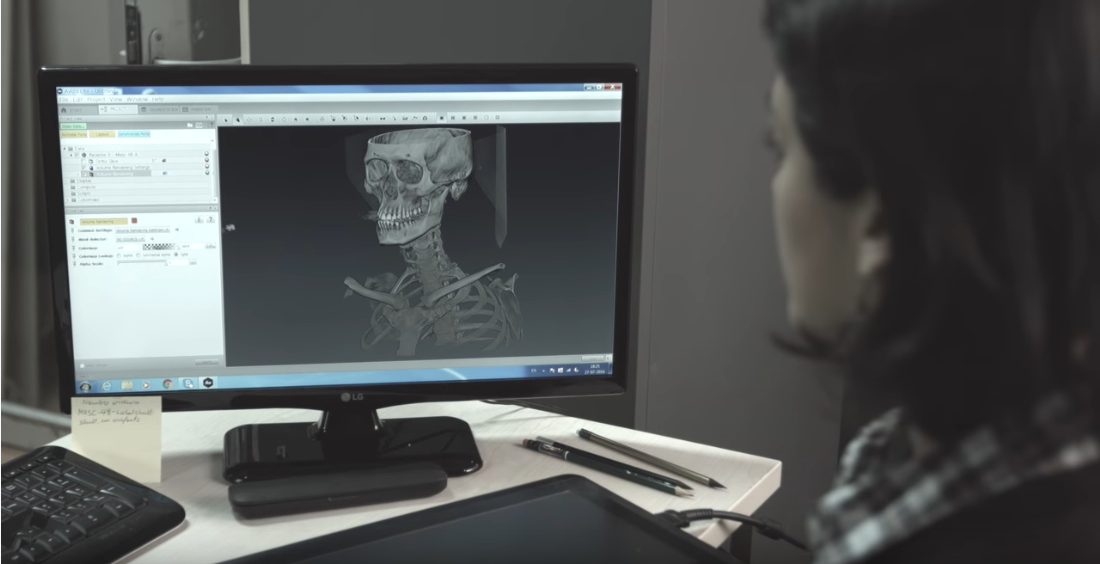 … en la profesión y la academia.
Problemas y Preguntas
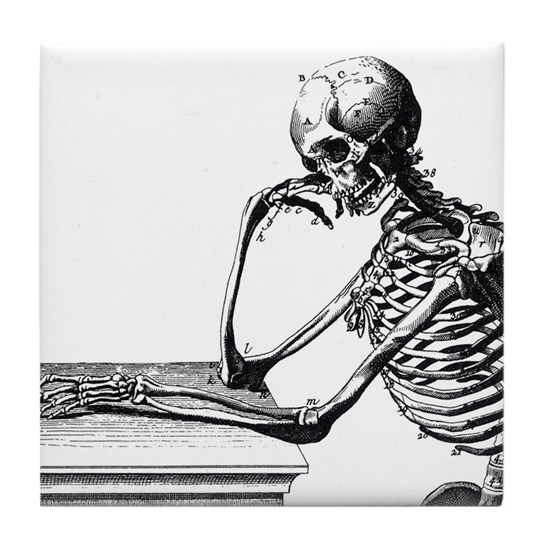 Poblamiento inicial: ¿De dónde venimos? ¿Cuáles son nuestras raíces evolutivas?
Bioarqueología de las poblaciones extintas: ¿Cómo vivíamos? ¿De qué enfermedades sufrimos? ¿Cuál fue la interacción con el medio ambiente? 
Formación de la población chilena: Colonia; migraciones siglo XX
Antropología Forense: Identificación y determinación de la forma/causa de muerte; casos de violación de derechos humanos
Población actual y desafíos futuros: Salud, nutrición y envejecimiento de la población chilena
¿Cuáles son los objetos de estudio y los materiales?
El cuerpo y los cuerpos humanos vivos y no vivos son un reflejo de la vida de un individuo y/o de una población y cuentan la historia de los estilos y modos de vida de un grupo de individuos.

Interacción entre el cuerpo (y sus partes) y el medio ambiente
Deducir la función, la fisiología y el comportamiento de la forma del cuerpo
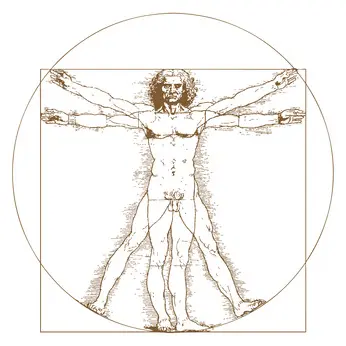 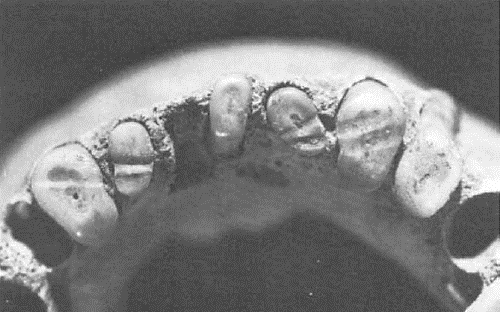 ¿Cuáles son los objetos de estudio y los materiales?
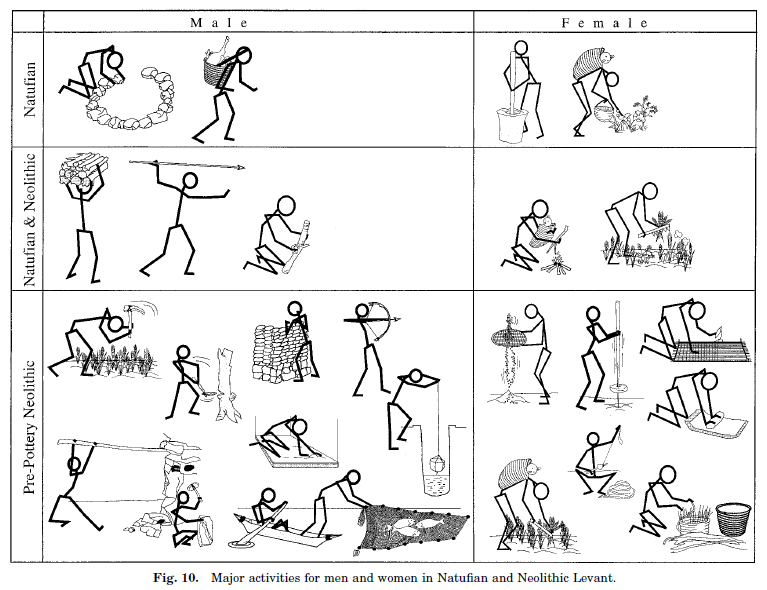 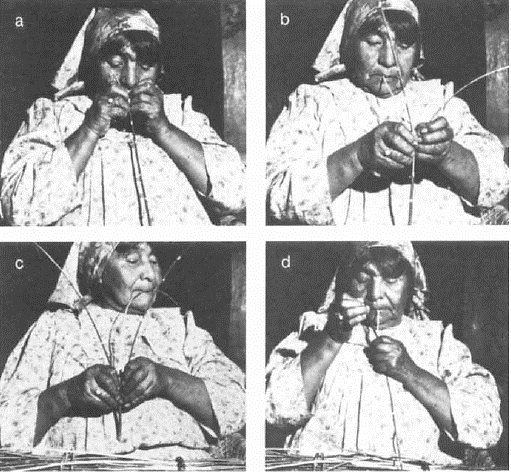 Comprender fenómenos sociales/culturales.
Materialidades en la Bioantropología
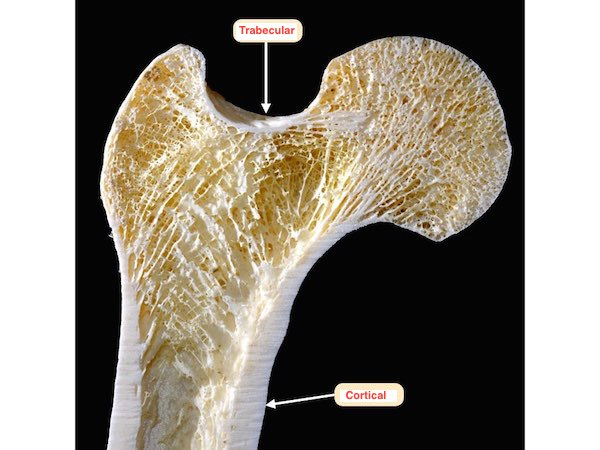 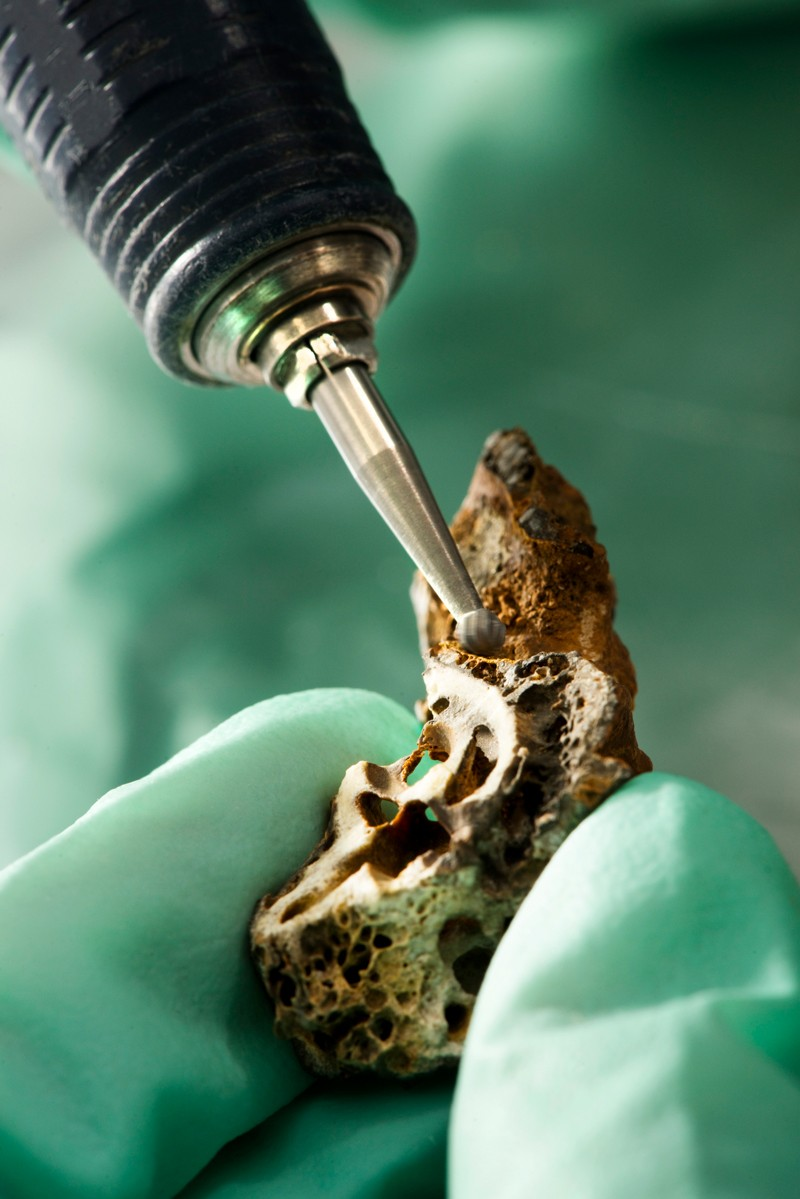 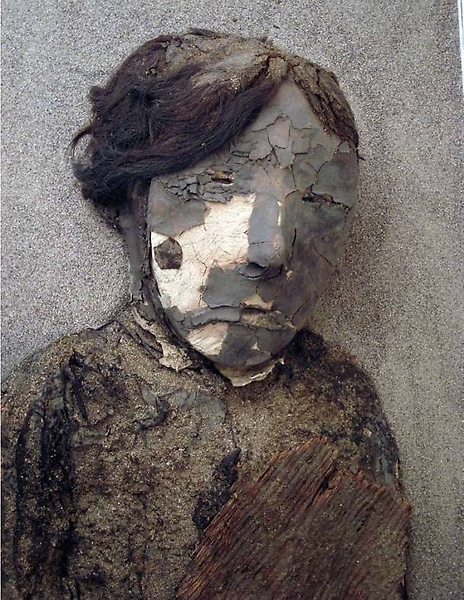 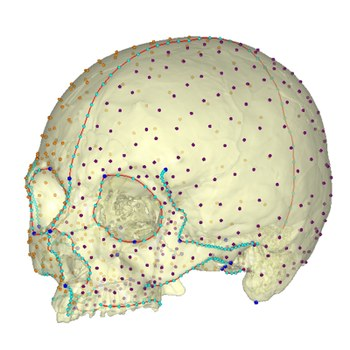 Tejidos duros
(hueso, dientes)
Representaciones digitales
Restos químicos
(ADN, bacteria, 
restos orgánicos)
Tejidos blandos
(músculo, piel, pelo)
¿Dónde podemos encontrar los materiales?
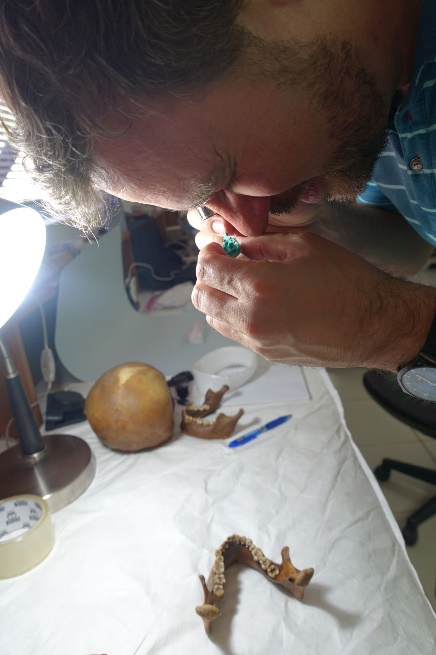 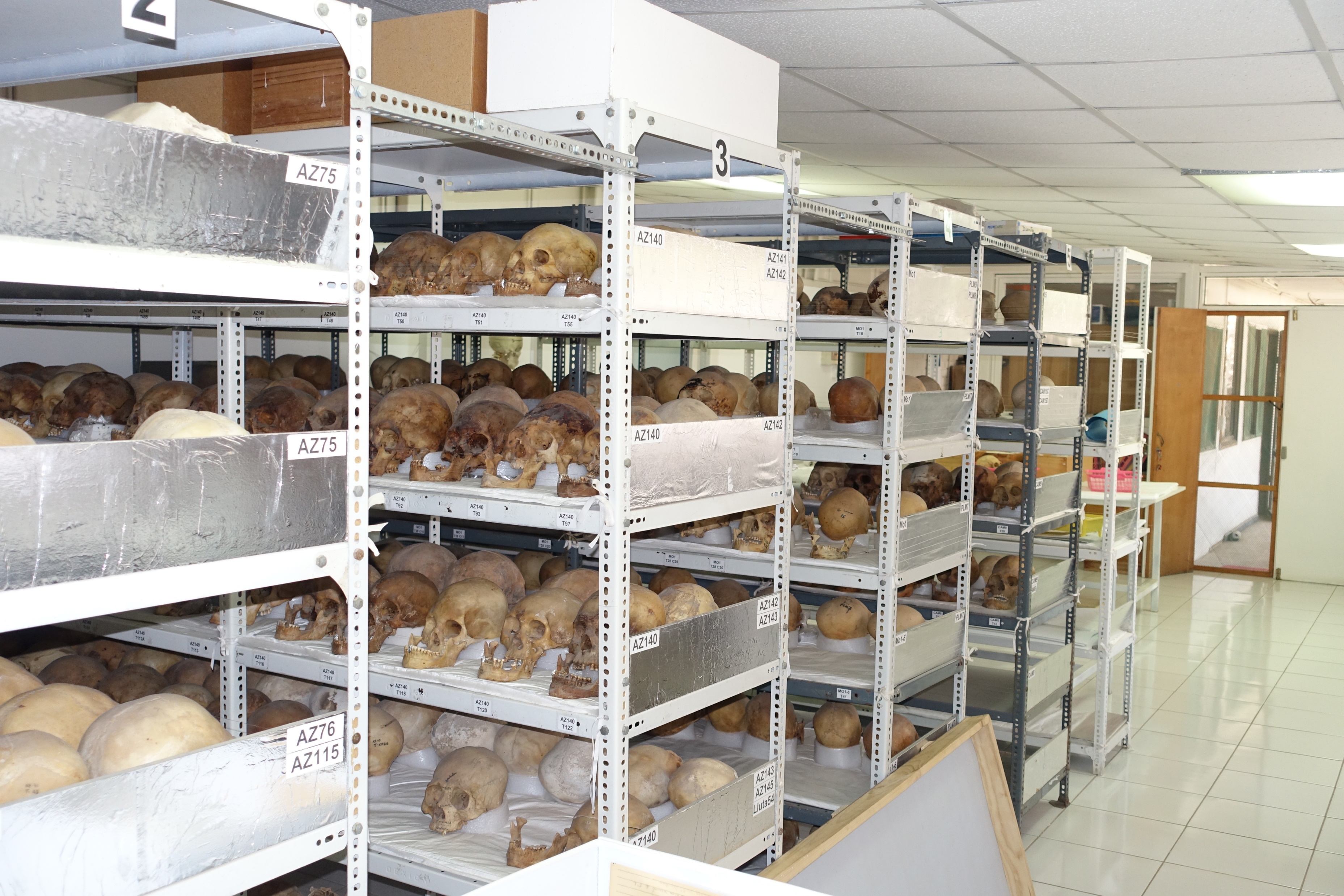 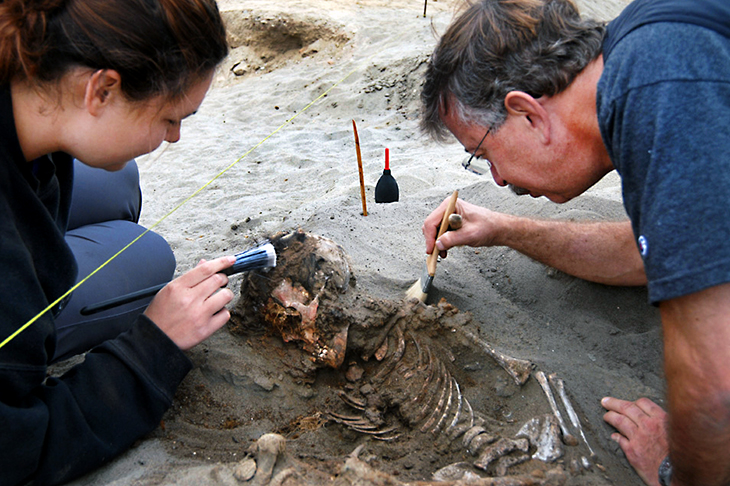 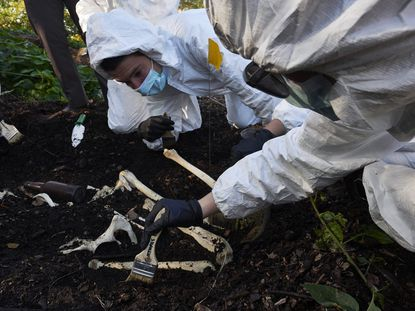 Colecciones osteológicas
Excavaciones
Métodos y técnicas (Definiciones)
Métodos: Conjunto de procedimientos lógicos a través del cual se obtiene el conocimiento.
El objetivo del método científico es la explicación, descripción y predicción de fenómenos.

Técnicas: Conjunto de instrumentos y medios a través de los cuales se efectúa el método.
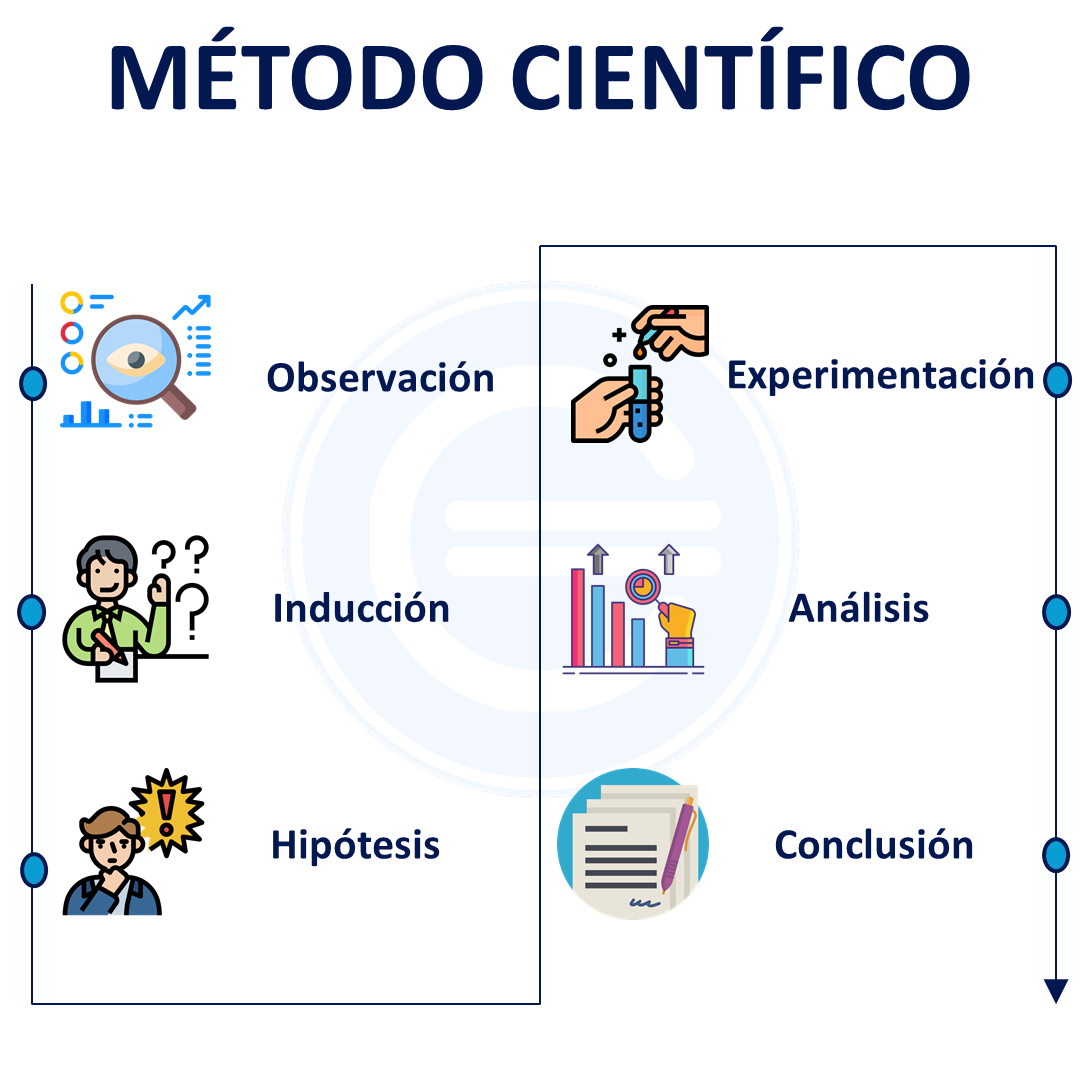 Método científico
https://economipedia.com/definiciones/metodo-cientifico.html
Métodos y técnicas
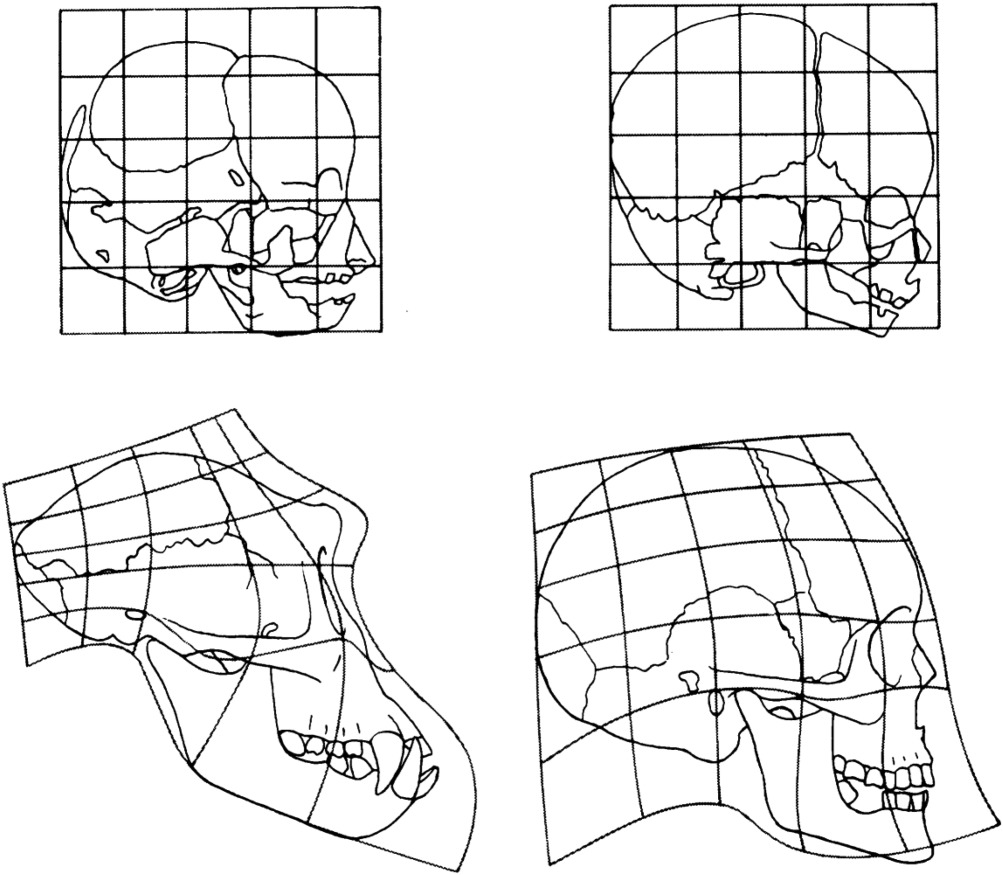 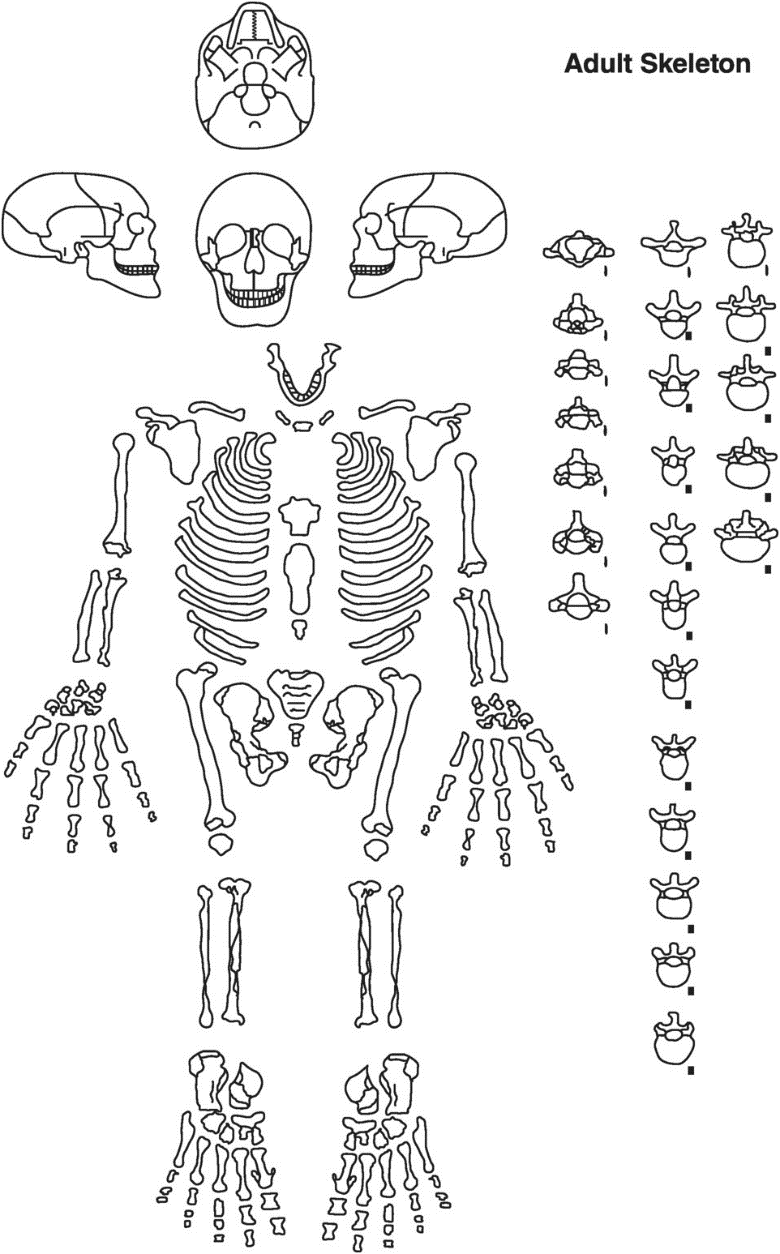 Antropometría
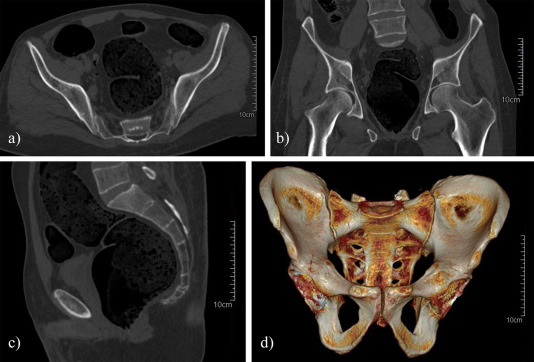 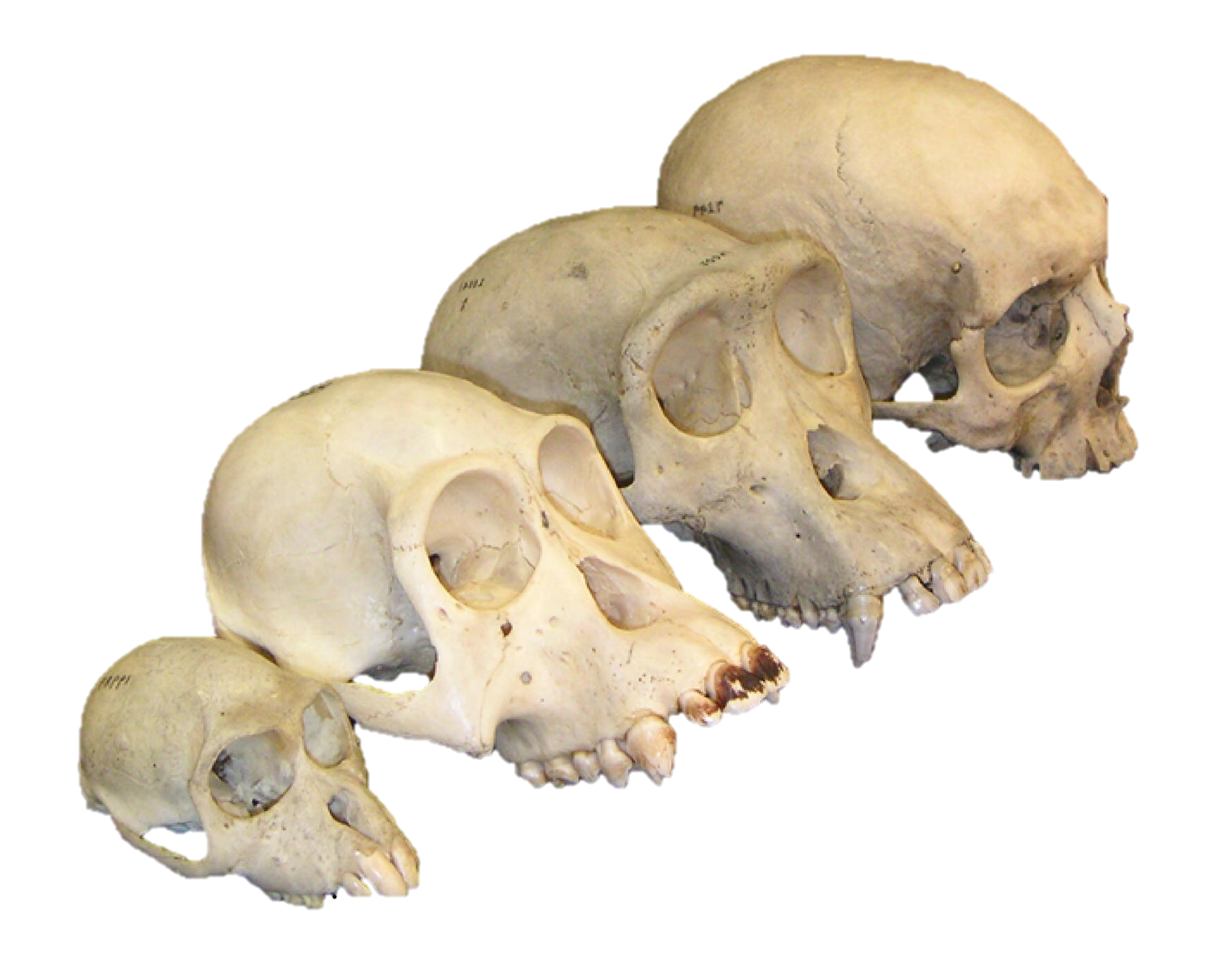 Osteología
Genética/microbiología
Imagenología
Anatomía comparada
Difusión de los resultados de investigaciones bioantropológicas
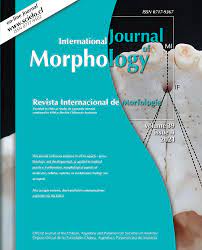 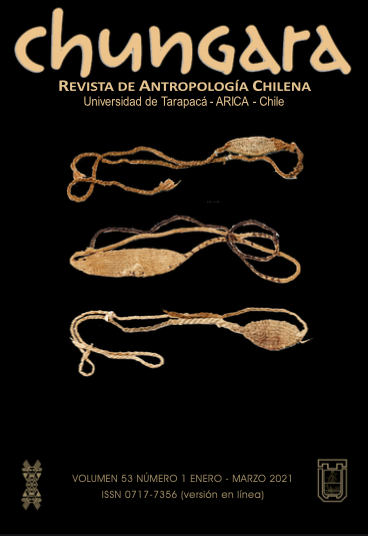 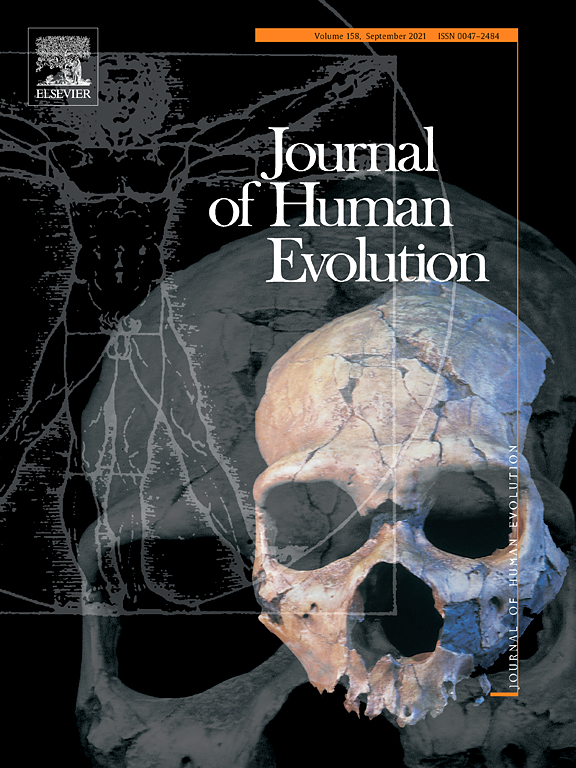 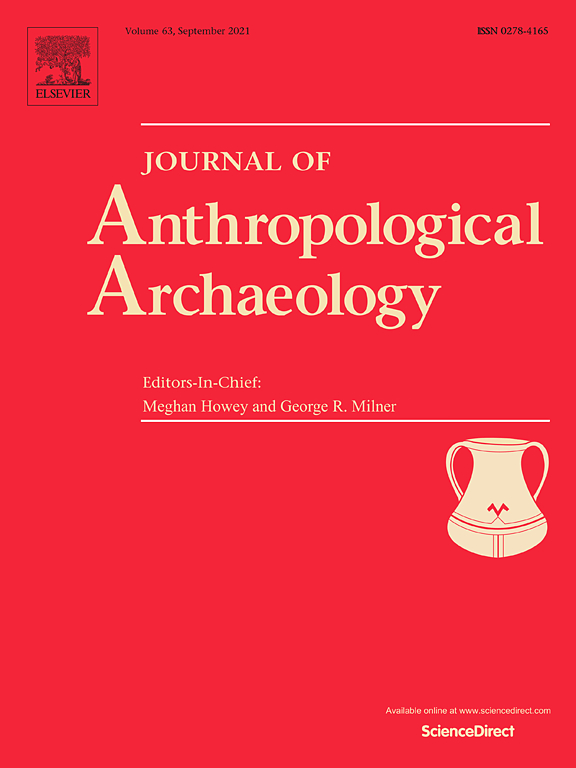 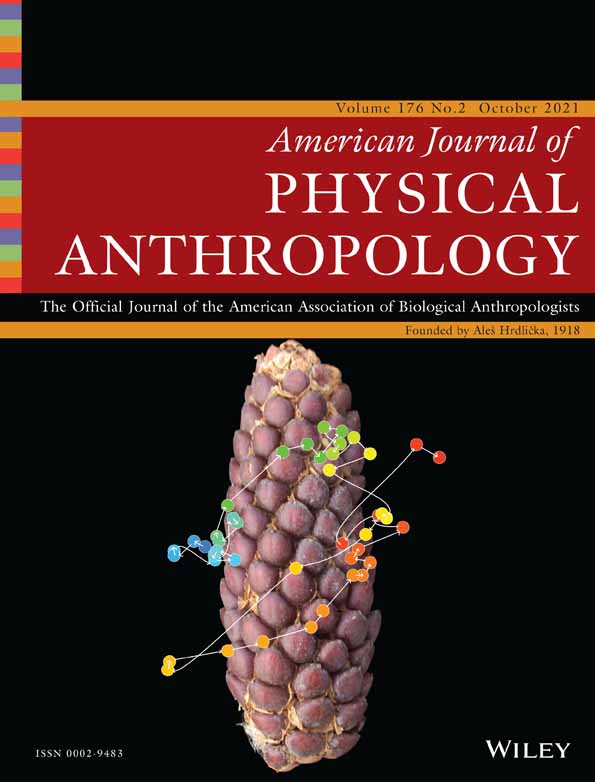 Revistas nacionales e internacionales
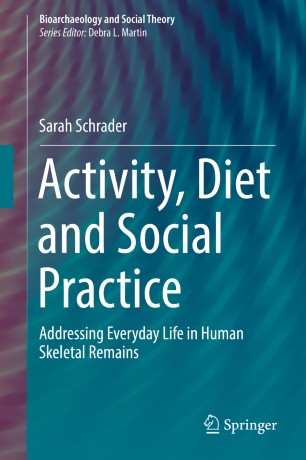 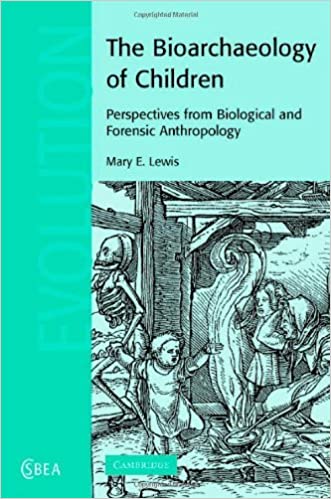 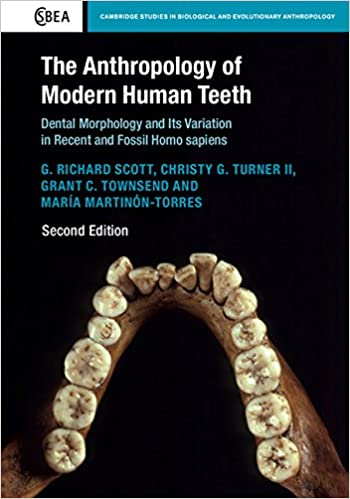 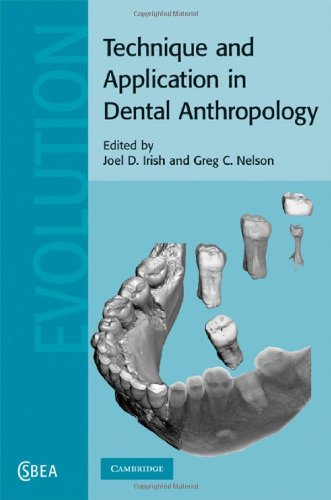 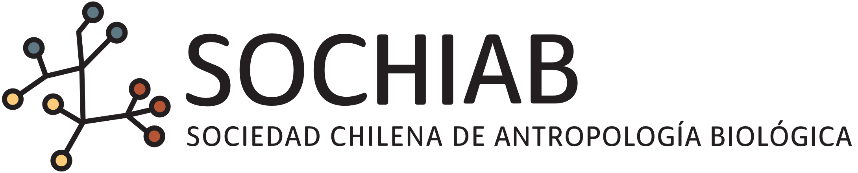 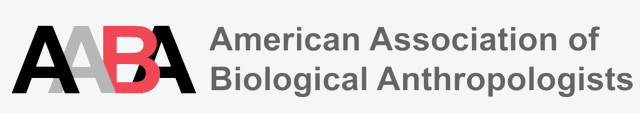 Sociedades/conferencias
Libros
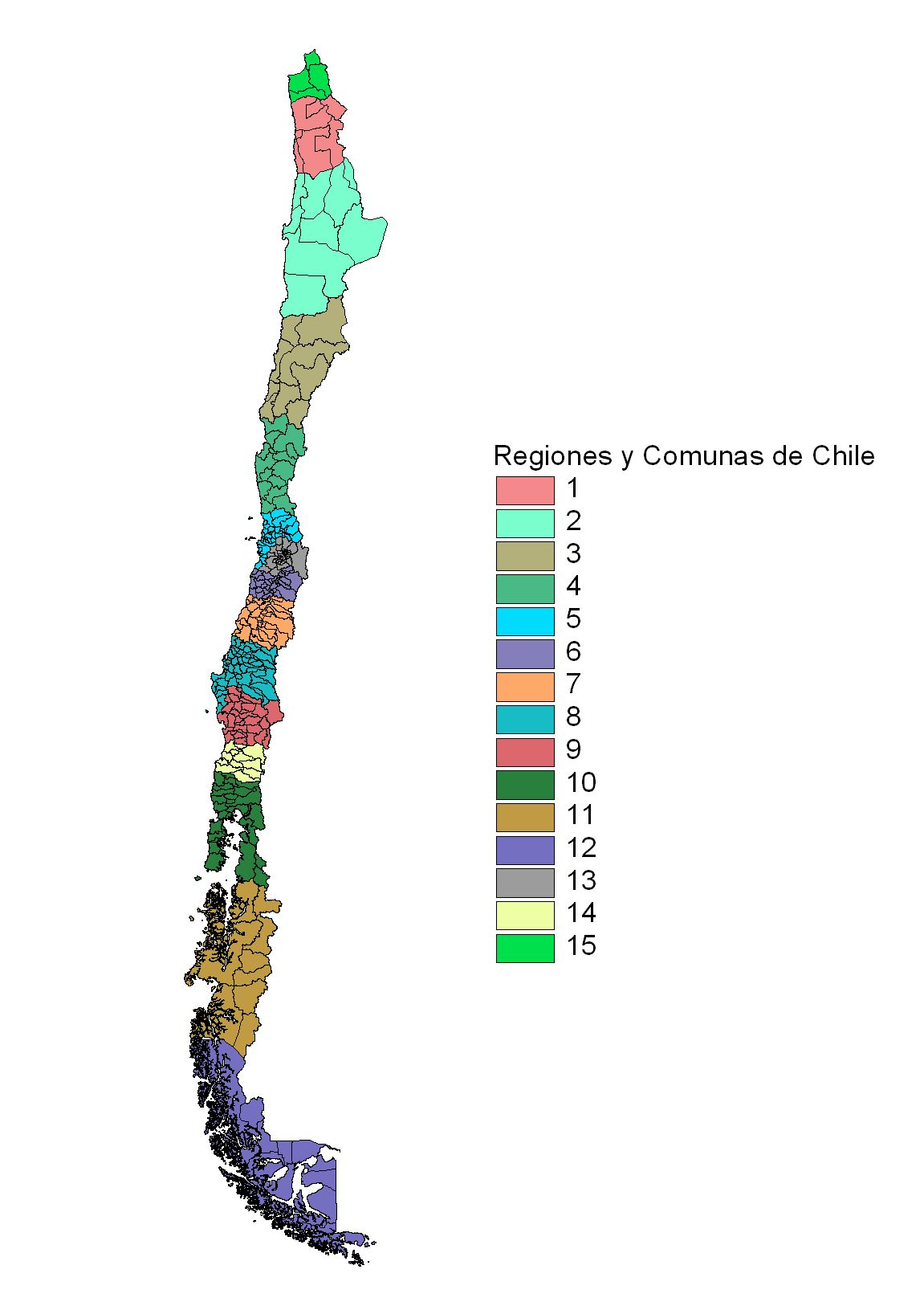 Marcos éticos-legales
Valor patrimonial de los restos humanos arqueológicos

Patrimonio Bioantropológico forma parte constitutiva del Patrimonio Cultural

Se entiende este último como “un conjunto determinado de bienes tangibles, intangibles y naturales que forman parte de prácticas sociales, tanto presentes como pasadas, a los que se les atribuyen valores a ser transmitidos, y luego resignificados, de una época a otra, o de una generación a las siguientes.” (SOCHIAB)
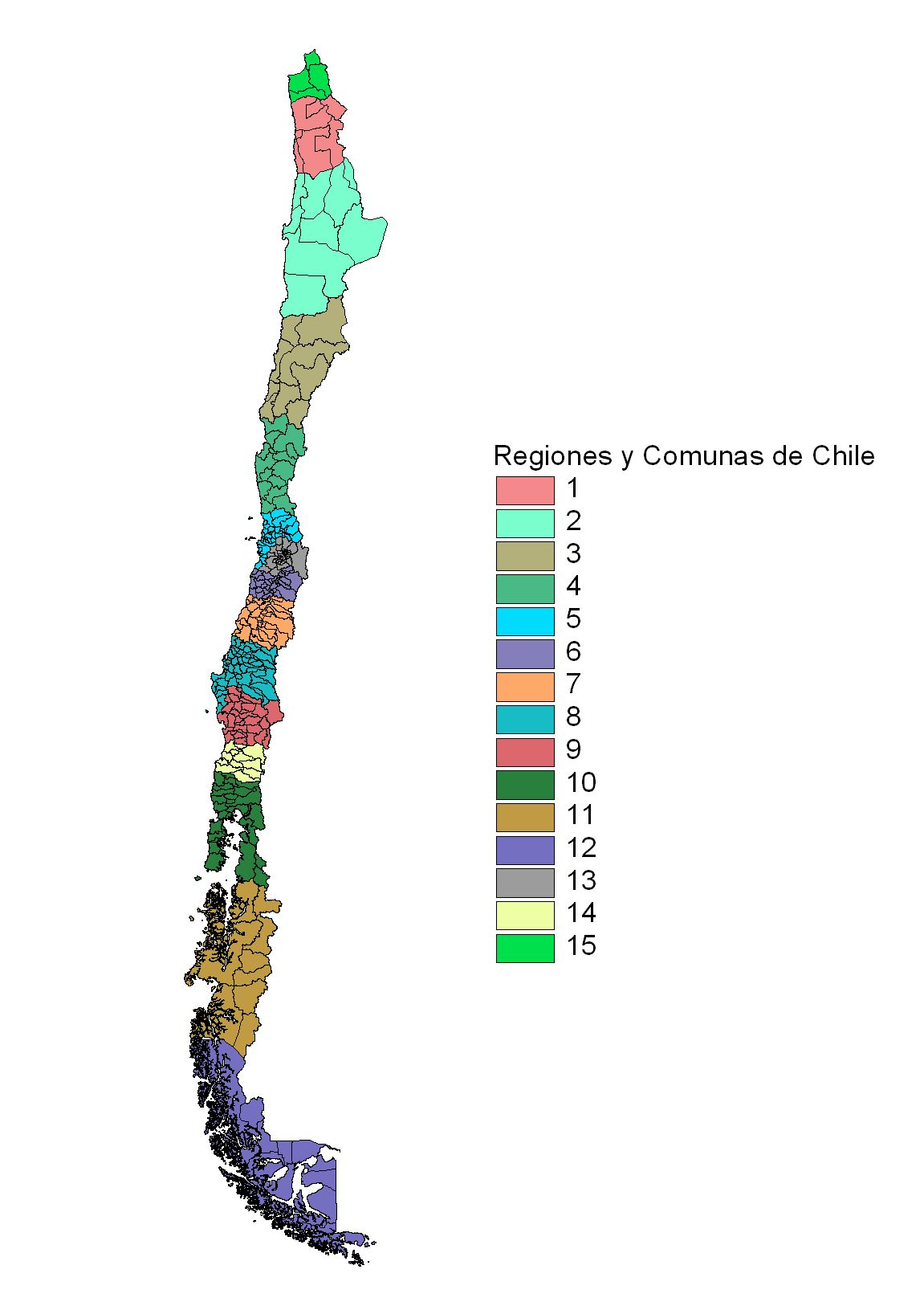 Marcos éticos-legales
La ética se refiere a los principios, máximas, preceptos y observaciones morales.

Para una disciplina o profesión en general están articulados en Códigos de Ética o Conducta (p.ej. el manejo de restos humanos por parte de investigadores y curadores.

No existían cuando surgió la Antropología Física, no se preocupaban por las implicaciones éticas de colectar y estudiar restos humanos.

Estas surgen desde la década de 1950.
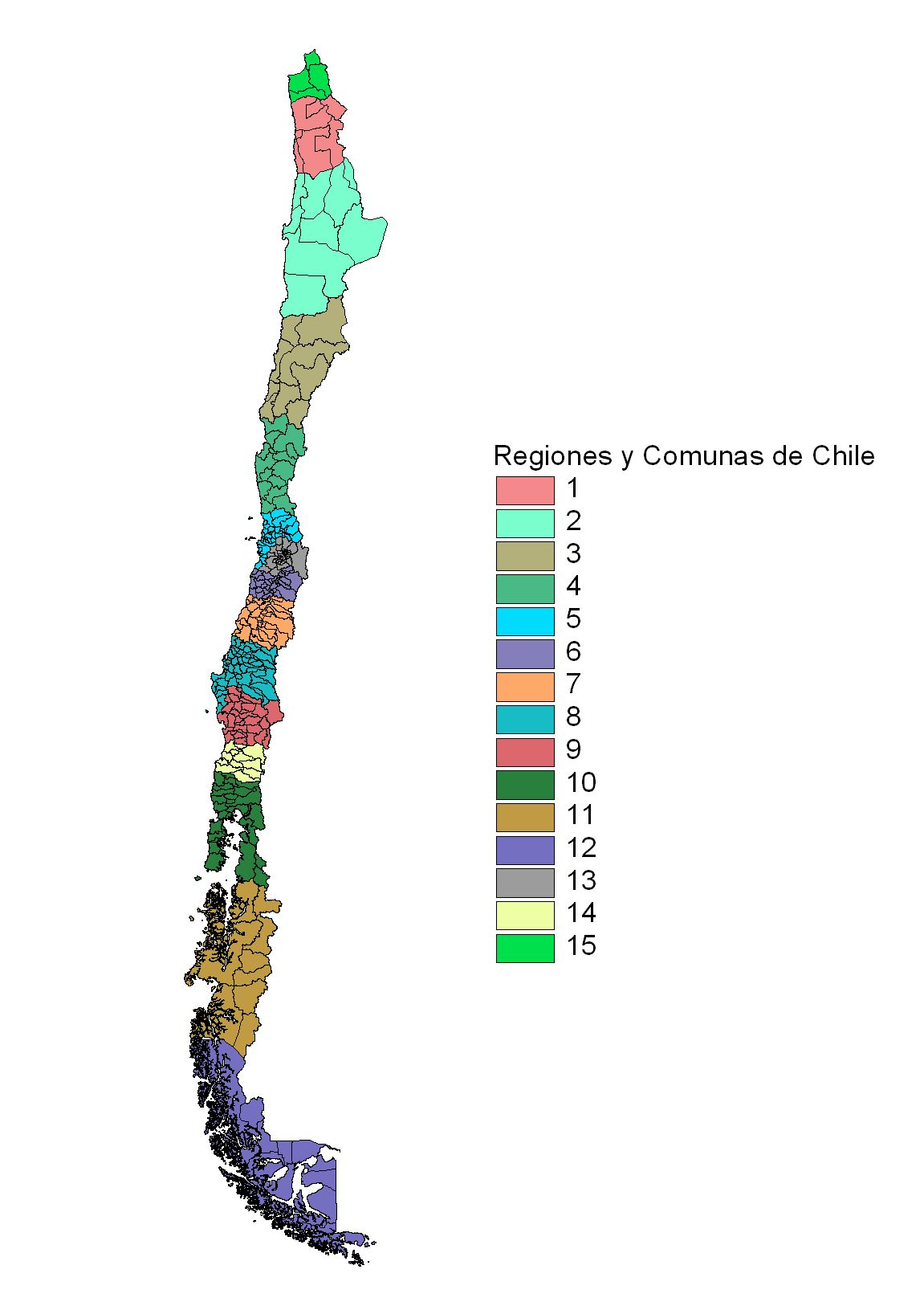 Marcos éticos-legales
En Chile la mayoría de los restos humanos de contexto arqueológico e histórico utilizados para investigación científica están depositados en museos o universidades que se encargan de su preservación. 
Para acceder a colecciones bioantropológicas es necesario solicitar una autorización a las instituciones a cargo. 
Las excavaciones deben ser autorizadas por el Consejo de Monumentos Nacionales
El patrimonio arqueológico y bioantropológico es regulado por la Ley No 17.288.
Un proyecto de investigación requiere el consentimiento de las comunidades locales o indígenas que se consideren descendientes de las personas a quienes pertenecieron los restos. 
El deber de los bioantropólogos es crear un vínculo de respeto y comunicación con las comunidades, buscando aprender juntos sobre los diferentes grupos que habitaron el norte, centro y sur de Chile
Actividad grupal/tarea: Ética en la Bioantropología
Hagan una reflexión acerca del tema “El cuerpo humano como patrimonio cultural” en base de las siguientes preguntas:
¿De qué tipo de estudio bioantropológico se trata en este caso?
¿Qué material bioantropológico se investigó?
¿Qué conclusiones sacaron los autores de la investigación? 
¿Esta investigación cumplió con los estándares éticos de la disciplina de la Bioantropología al nivel nacional e internacional? Justifiquen su respuesta.
Se encuentran el instructivo y la literatura relevante en U-Cursos.
Entrega hasta 30 de noviembre a las 23:59 hrs
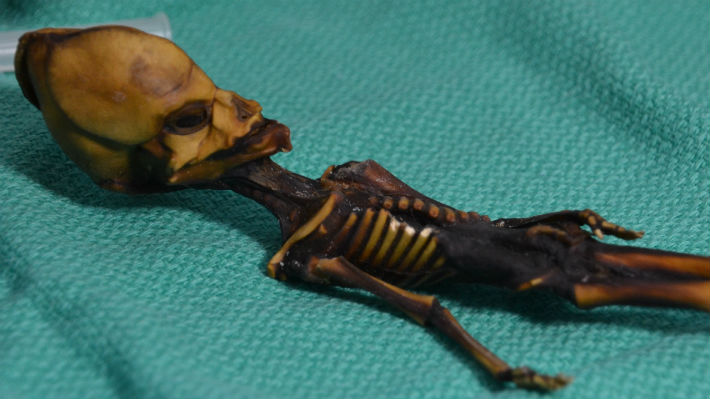 Niña de la Noria